SUPERFICIE LATERALE E SUPERFICIE TOTALE DEL PRISMA
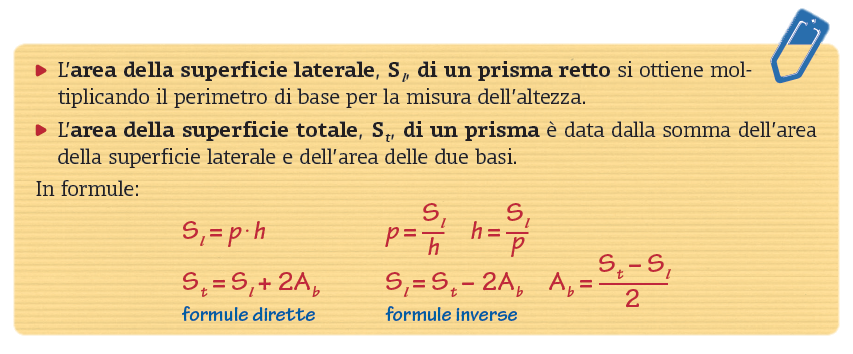 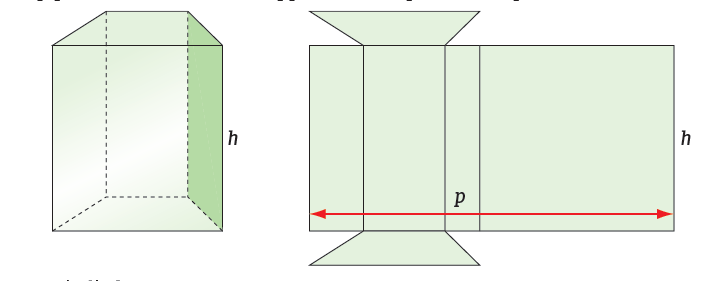 p : perimetro di base 
h : altezza del prisma
VOLUME DEL PRISMA
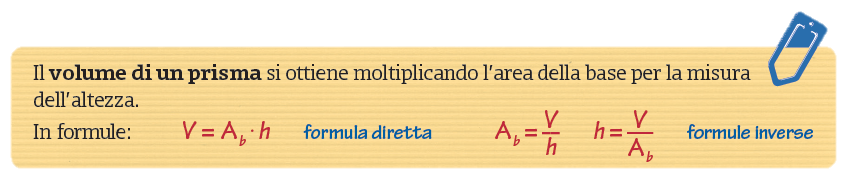 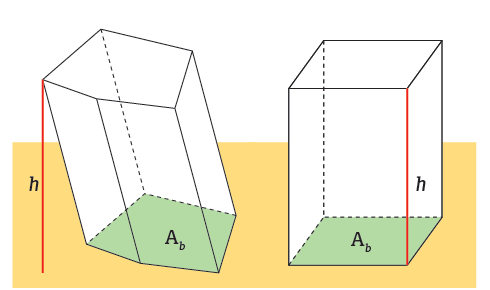 Per calcolare l’area di base, ricorda di ripassare le formule per il calcolo delle aree delle figure piane